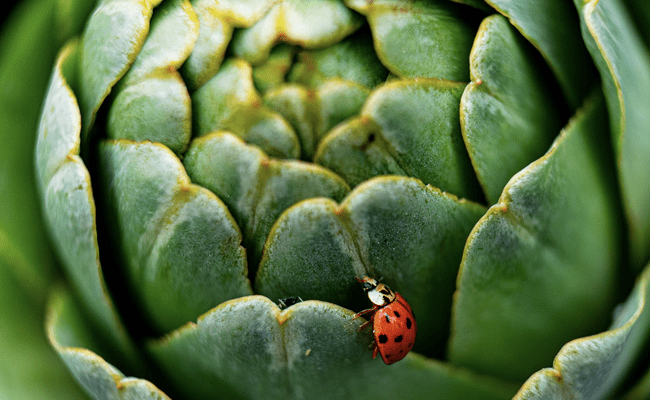 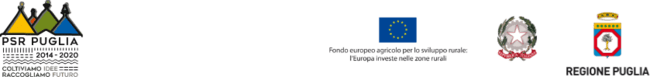 Misura 16 - Cooperazione - Sottomisura 16.2 “Sostegno a progetti pilota e allo sviluppo di nuovi prodotti, pratiche, processi e tecnologie”
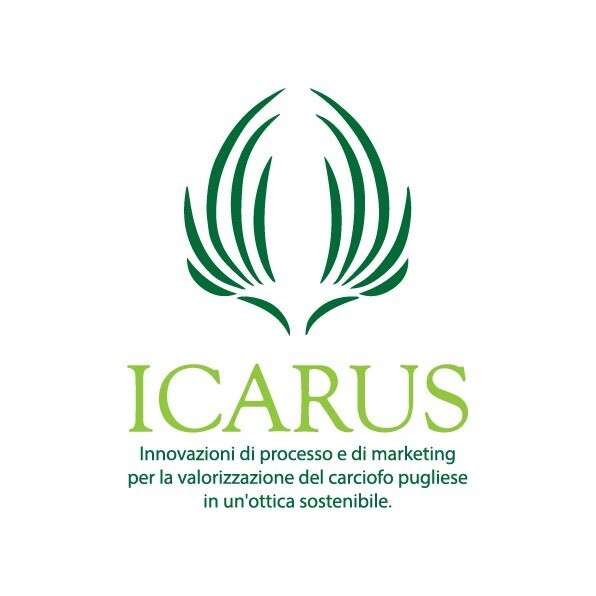 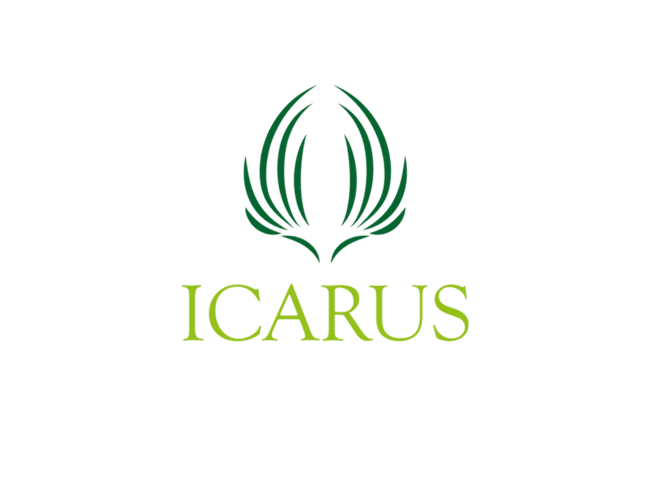 Innovazioni di processo e di marketing per la valorizzazione del carciofo pugliese in un'ottica sostenibile
TITOLO
Referente e Data
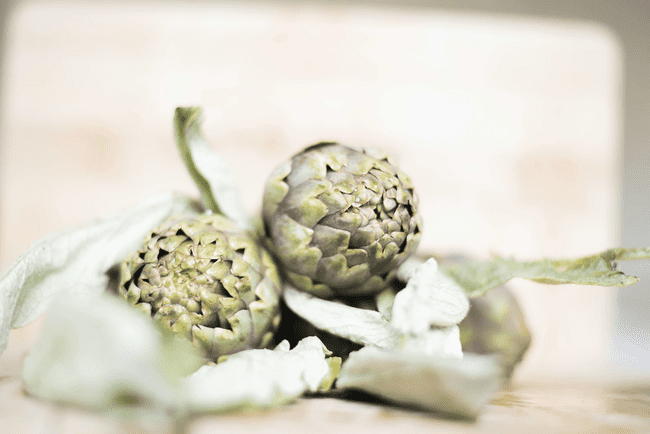 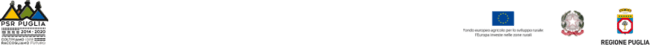 Misura 16 - Cooperazione - Sottomisura 16.2 “Sostegno a progetti pilota e allo sviluppo di nuovi prodotti, pratiche, processi e tecnologie”
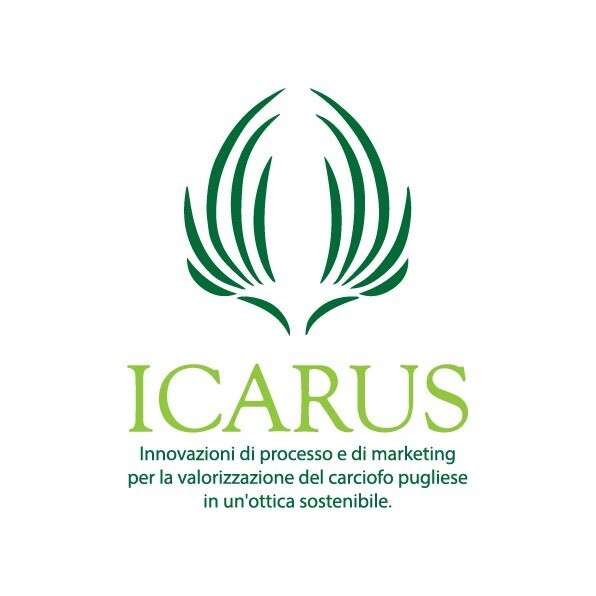 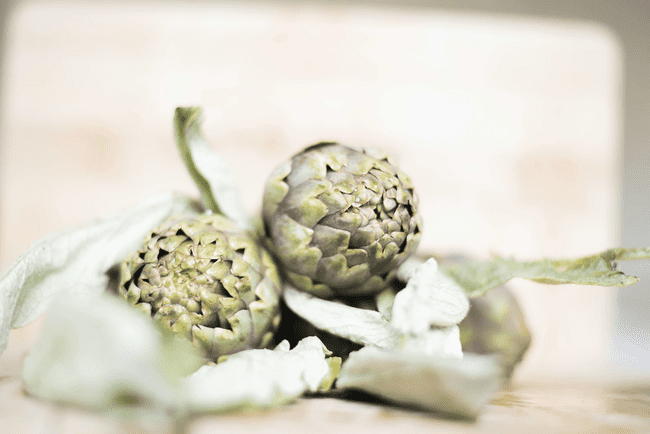 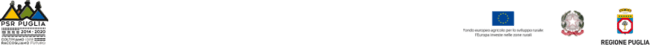 Misura 16 - Cooperazione - Sottomisura 16.2 “Sostegno a progetti pilota e allo sviluppo di nuovi prodotti, pratiche, processi e tecnologie”
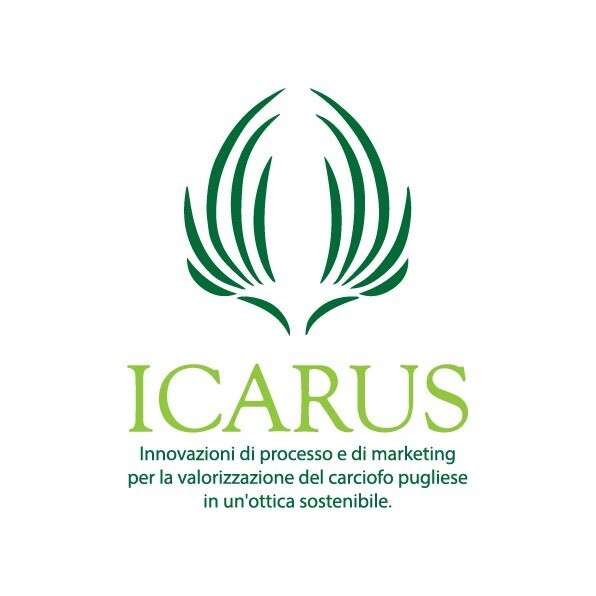 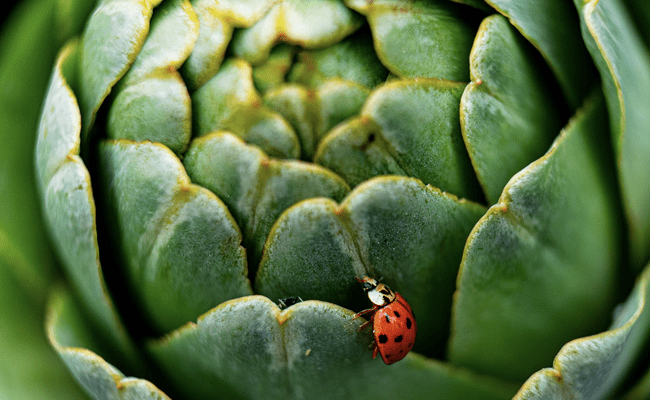 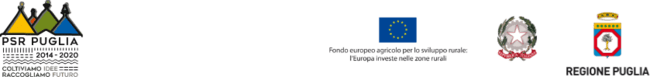 Misura 16 - Cooperazione - Sottomisura 16.2 “Sostegno a progetti pilota e allo sviluppo di nuovi prodotti, pratiche, processi e tecnologie”
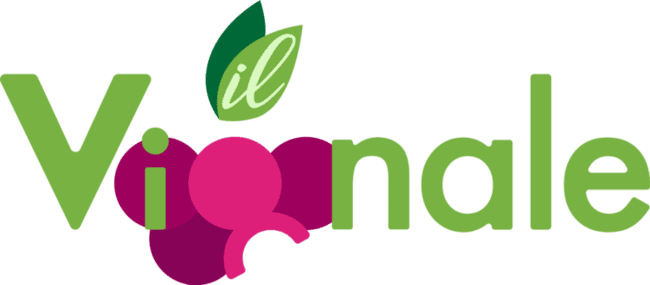 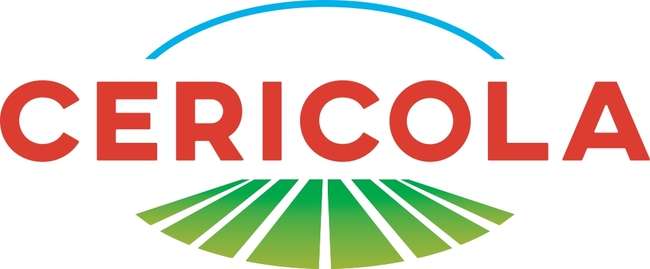 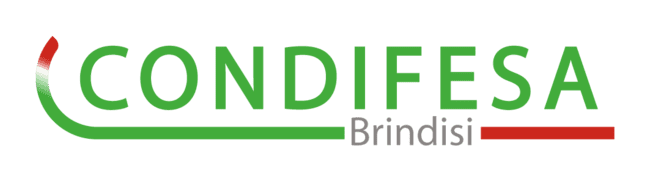 Azienda Agricola
CERICOLA MICHELE
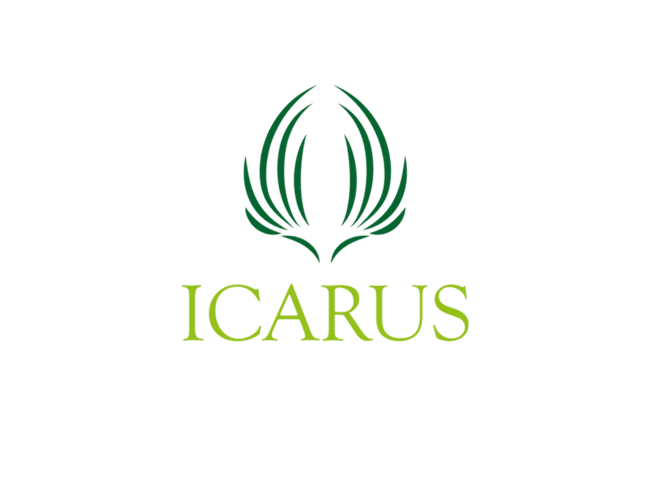 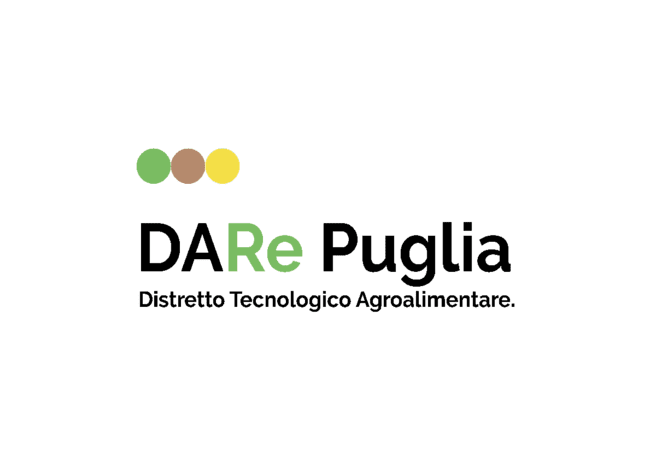 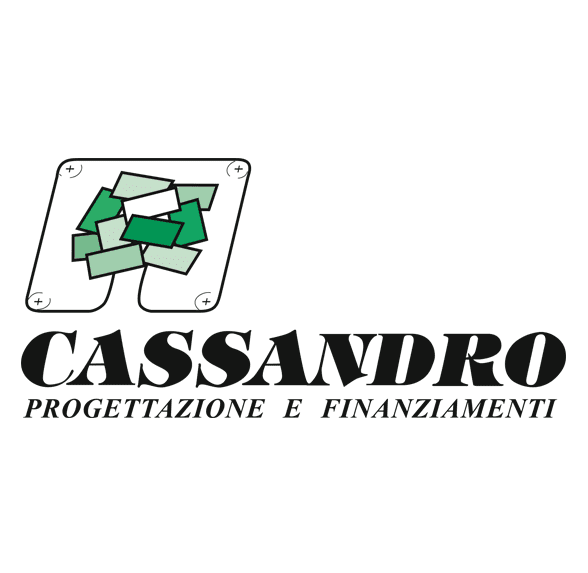 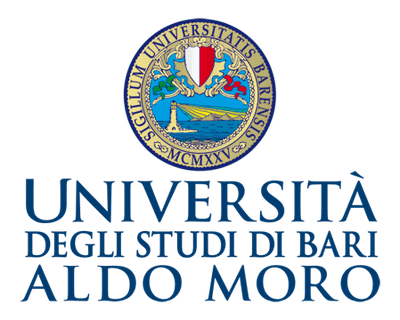 Azienda Agricola
LILLO PASQUALE
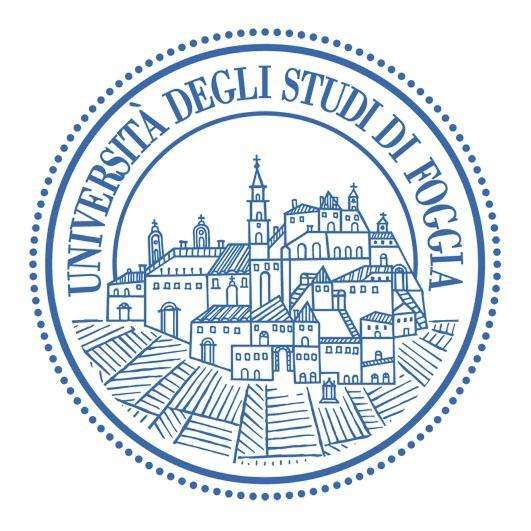 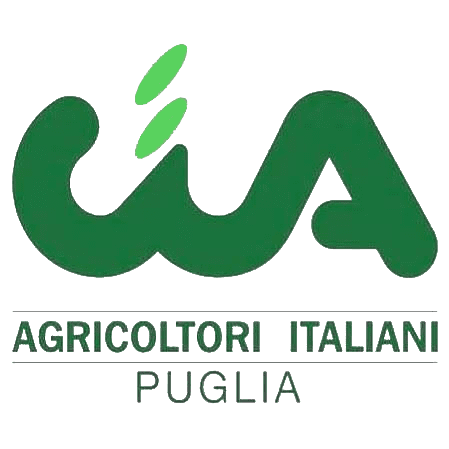 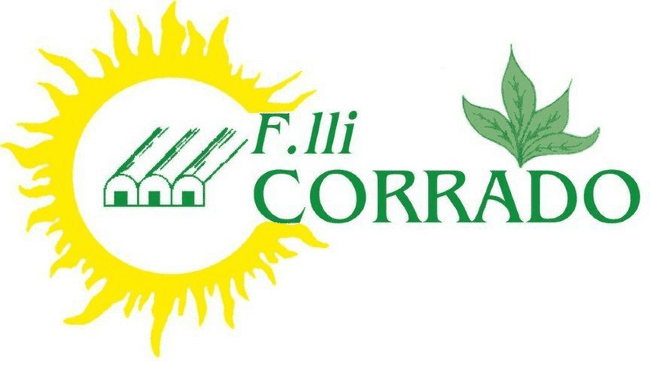 Azienda Agricola
ARGENTIERI
GIANDOMENICO
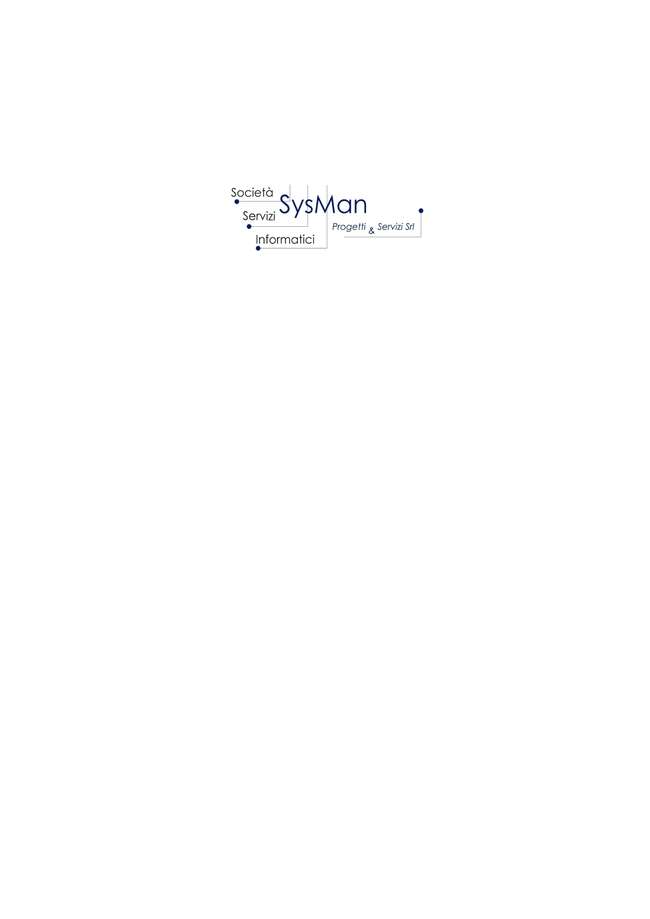 Azienda agricola
FEBBRARO ANTONIO